Презентация по пожарной безопасности
Воспитатель Выдра М.В.

2023г.
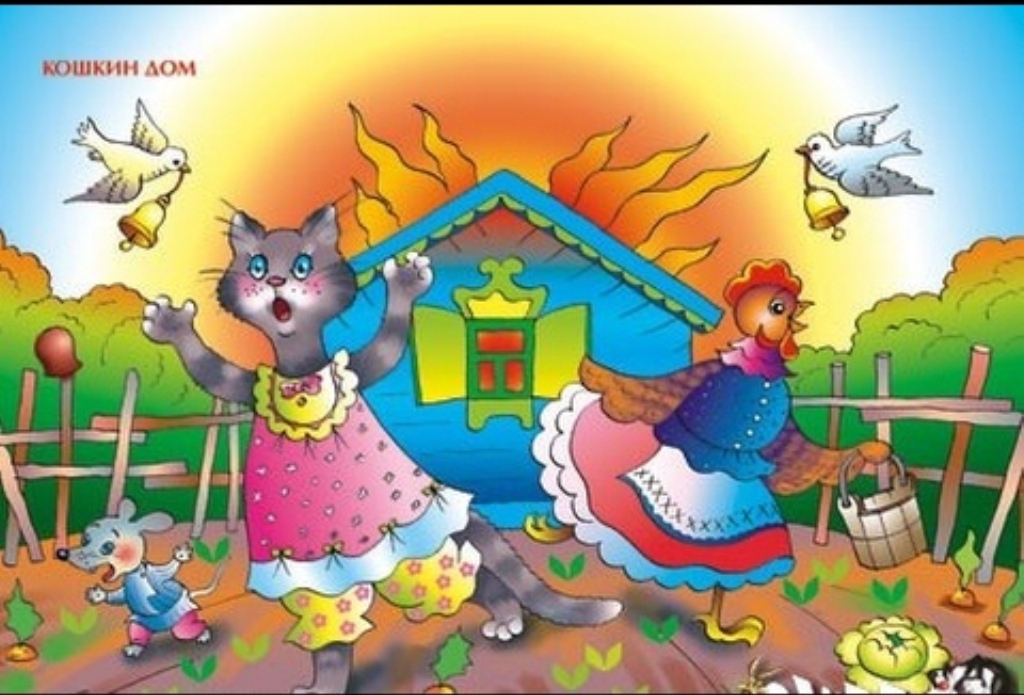 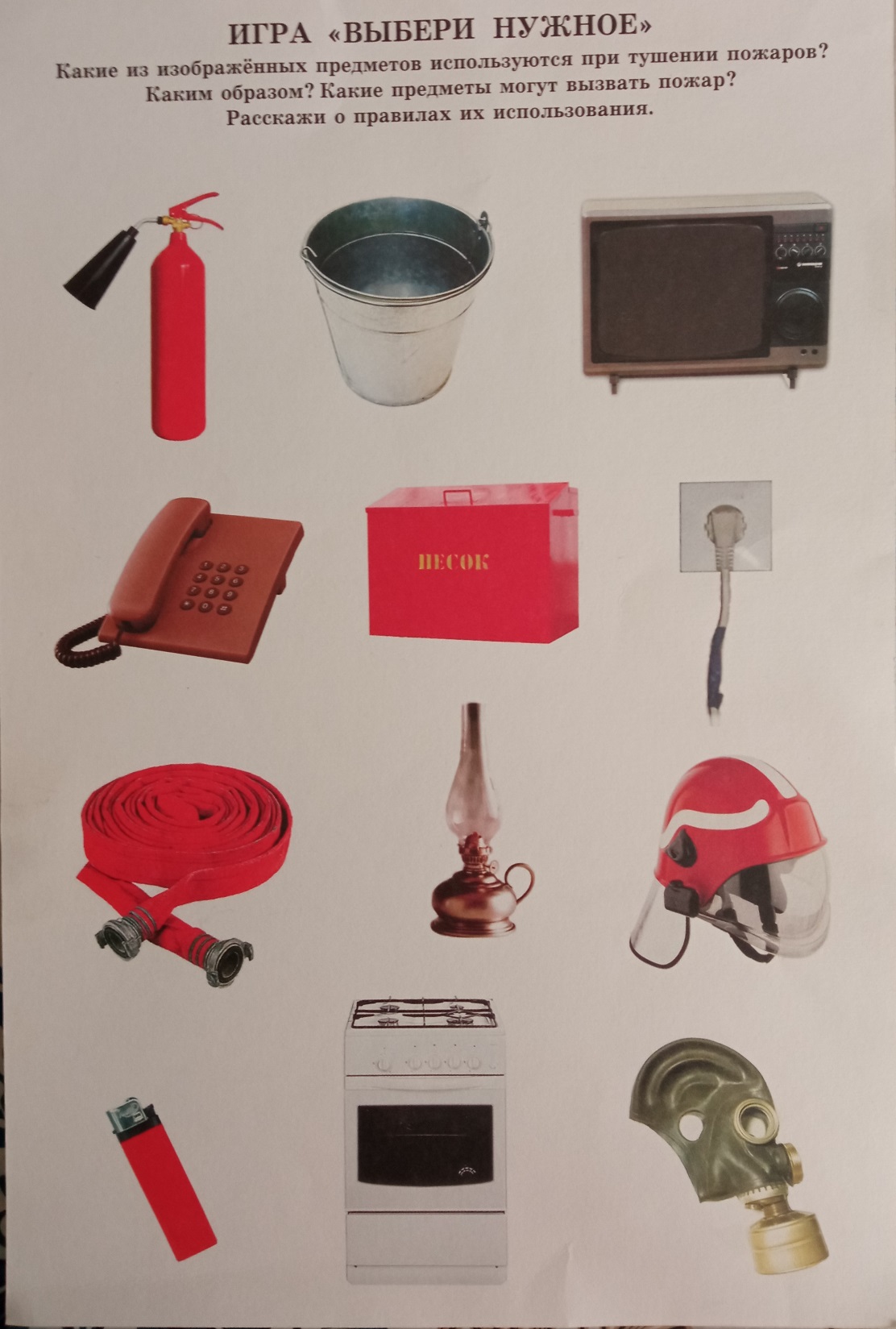 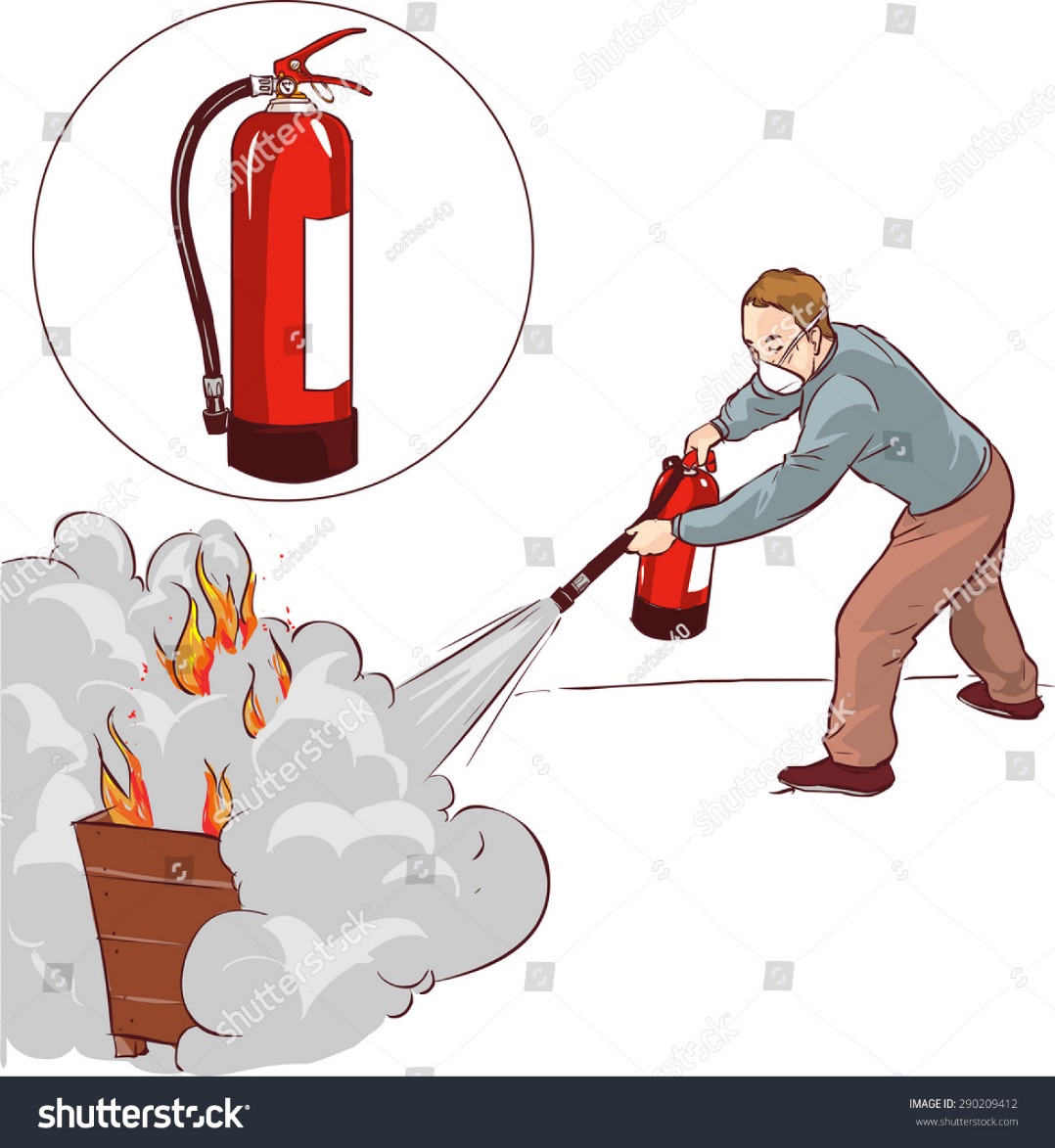 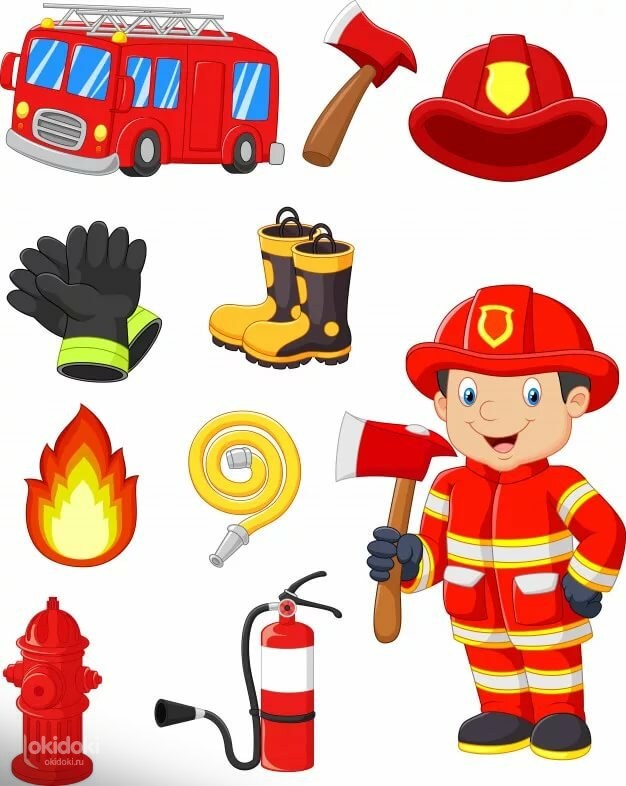 Пожарный
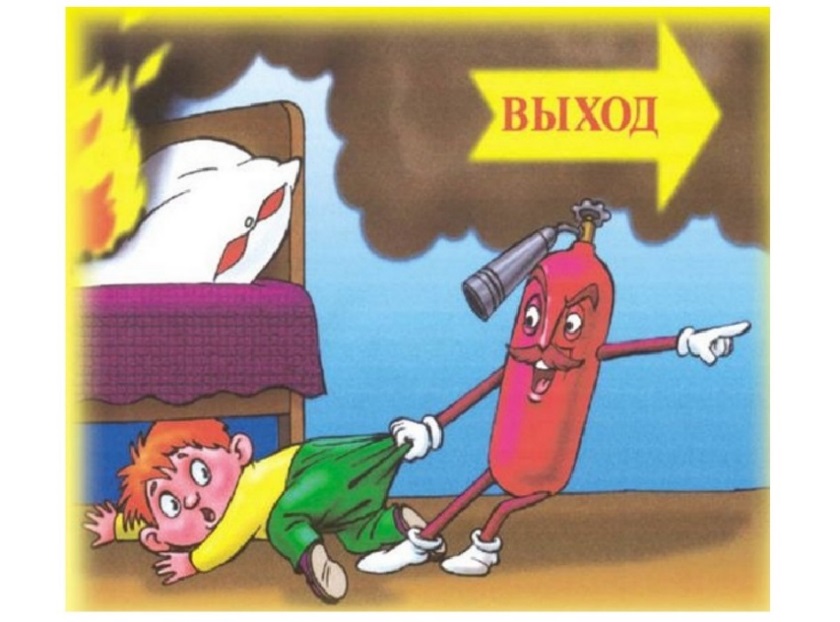 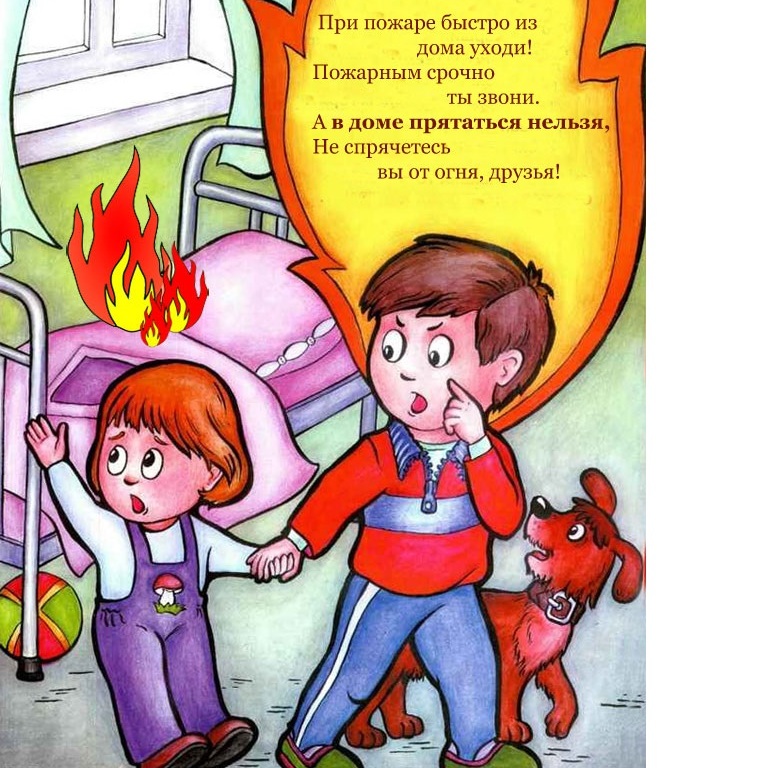 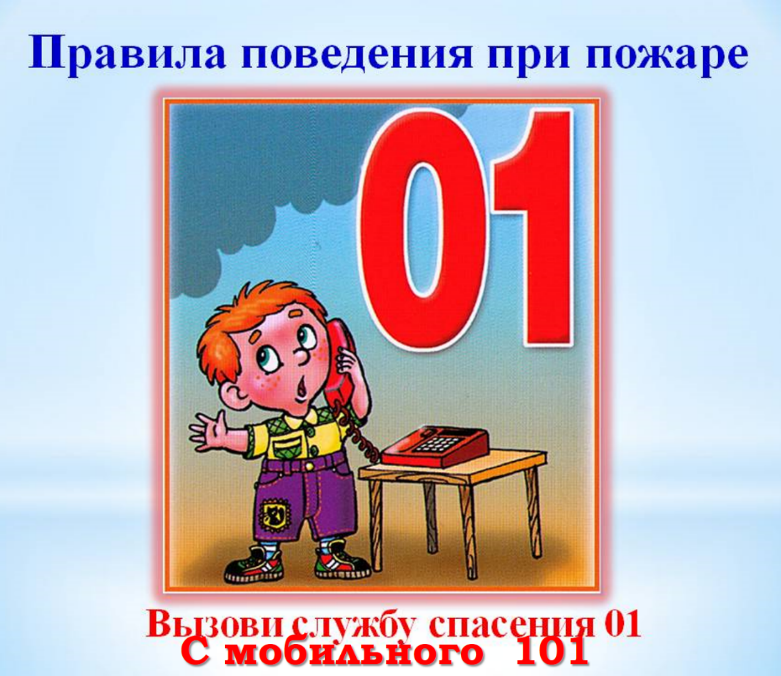 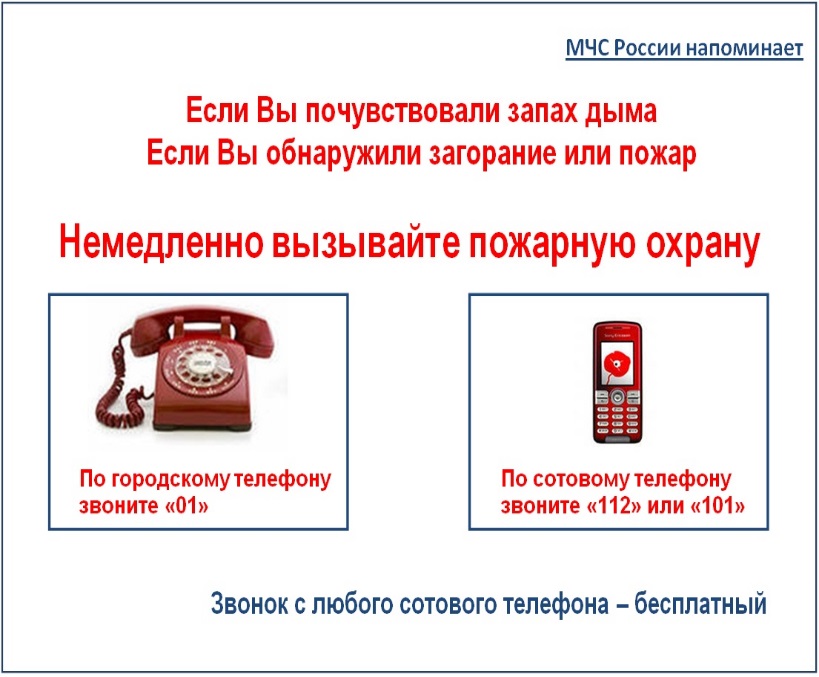 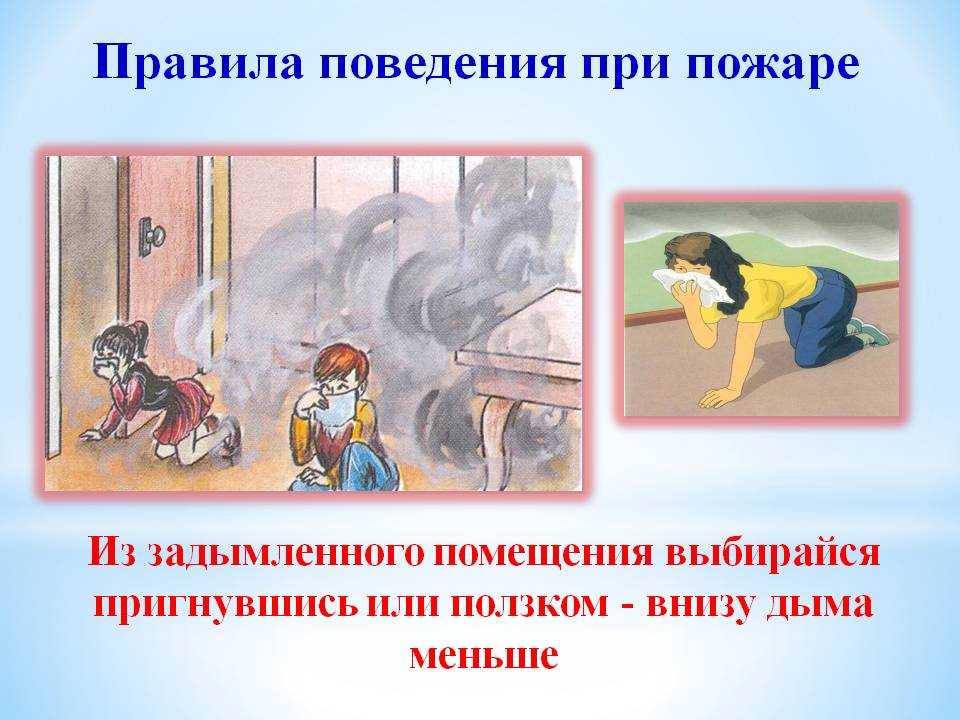 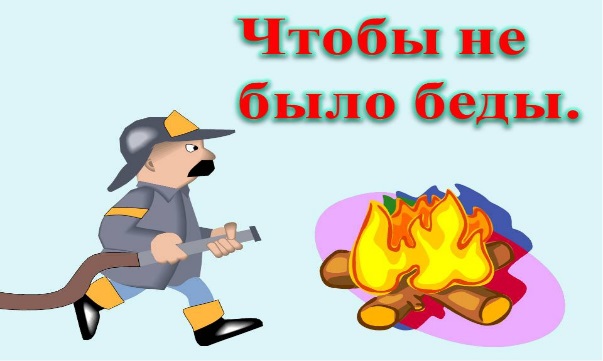 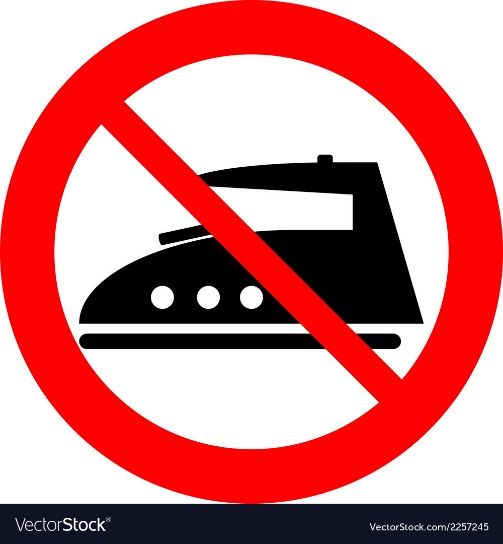 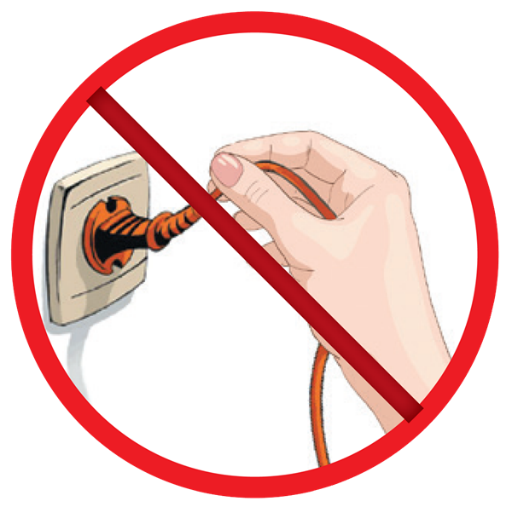 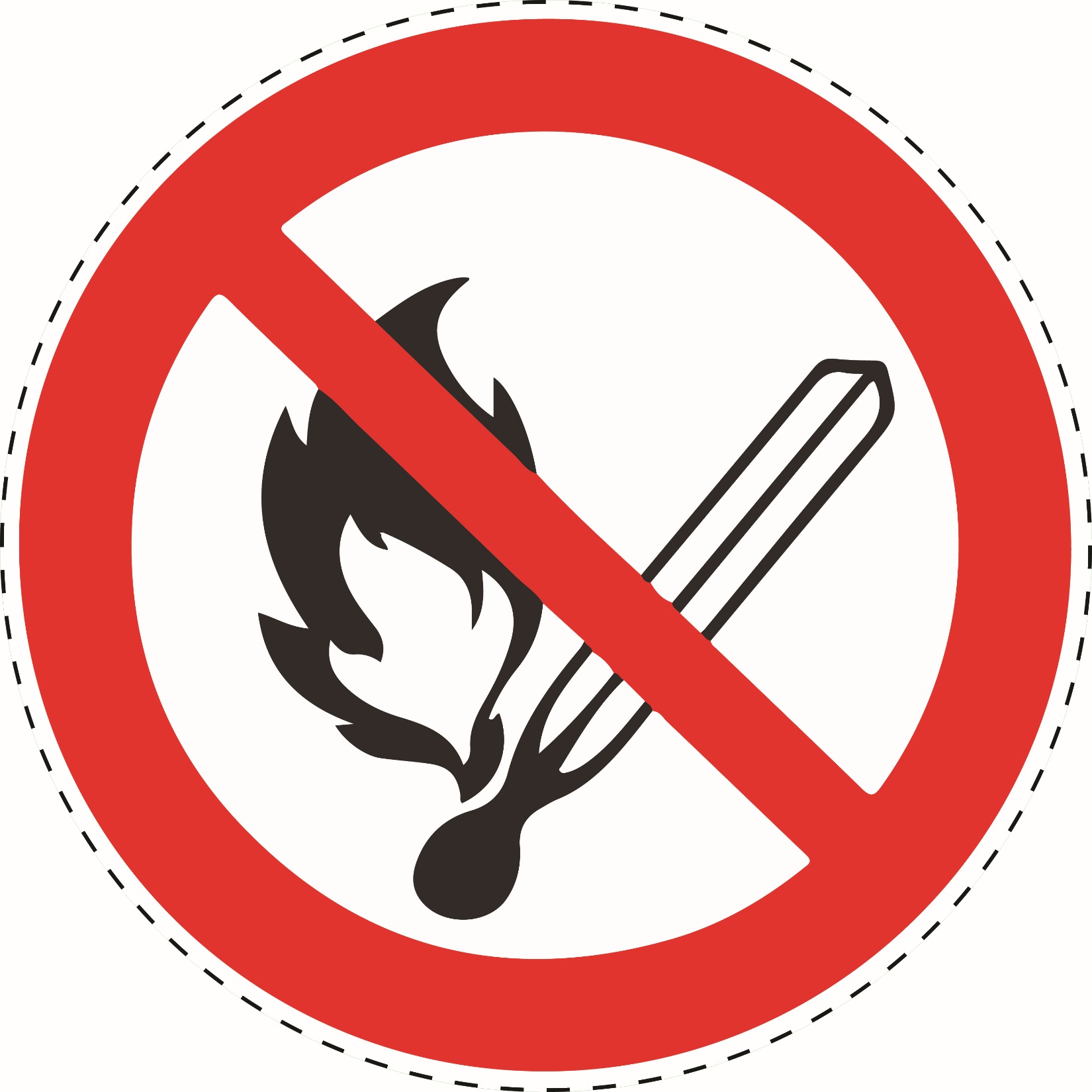 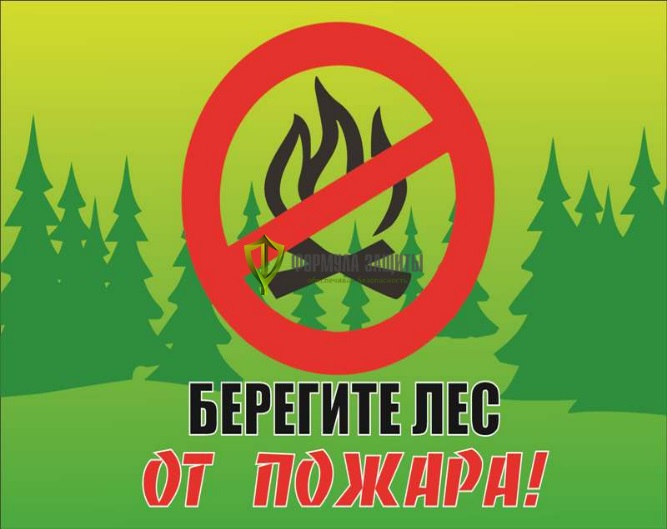 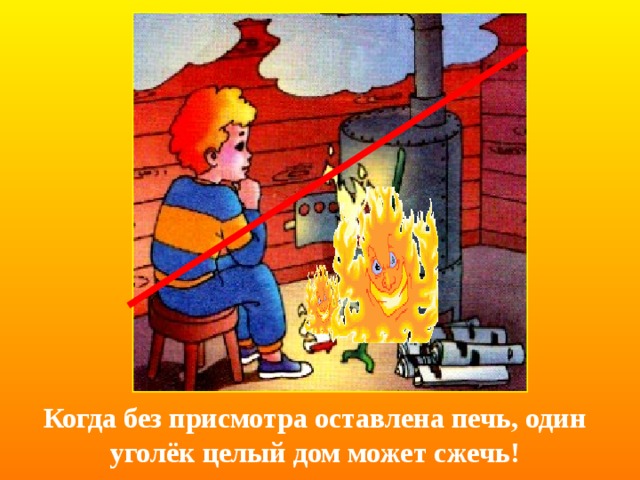